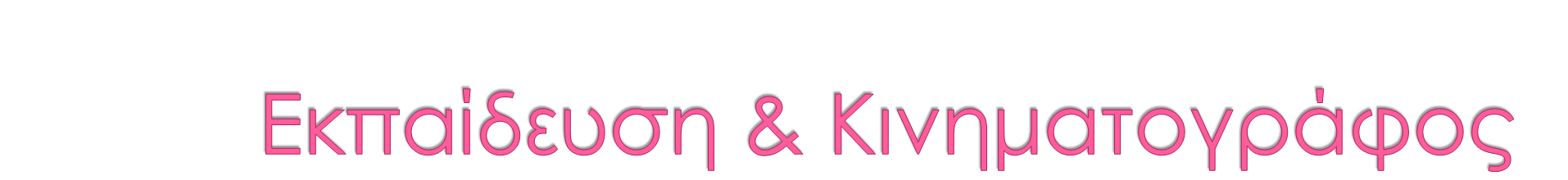 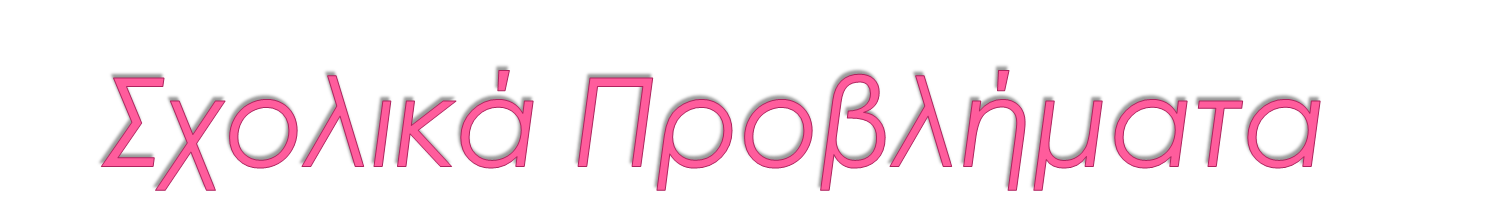 Μέσα στα πλαίσια της ερευνητικής εργασίας, μας ανατέθηκε το θέμα “Εκπαίδευση μέσα από τον κινηματογράφο”. Έτσι λοιπόν χωριστήκαμε σε 5 ομάδες, όπου η καθεμιά ανέλαβε και έναν ρόλο.
Η δικιά  μας ομάδα είχα τον ρόλο των σχολικών προβλημάτων.
Ο στόχος μας ήταν να παρατηρήσουμε τα σχολικά συστήματα που υπήρχαν παλαιότερα, σε διαφορετικές περιόδους και μέσα από κάποια ερωτηματολόγια να μπορέσουμε να διαπιστώσουμε τις διαφορές, αλλά και τις ομοιότητες που υπήρχαν.
Γι‘ αυτόν τον λόγο είδαμε 5 ταινίες (Τον κύκλος των χαμένων ποιητών, Την ασυμβίβαστη γενιά, Το κύμα, Τα παιδιά της χορωδίας και Το ξύλο βγήκε από τον παράδεισο). Παρ‘ όλη την χρονολογική απόσταση, παρατηρήσαμε πως υπάρχουν αρκετές ομοιότητες αλλά και κάποιες διαφορές στο σχολικό περιβάλλον και στην συμπεριφορά των μαθητών.
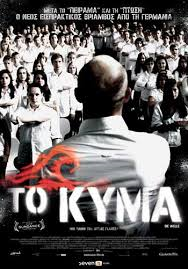 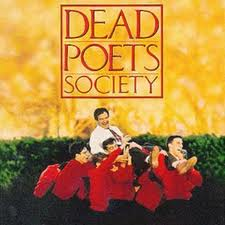 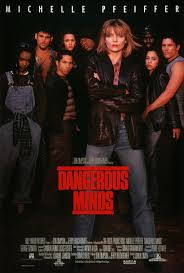 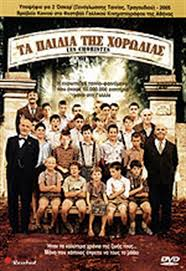 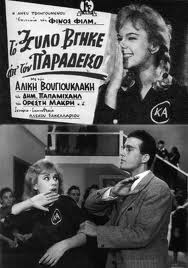 Στο ερώτημα ποια προβλήματα στην λειτουργία των σχολείων και την συμπεριφορά των μαθητών παρουσιάζονται στις ταινίες:Παρατηρήσαμε, πως και στις 5 ταινίες το κοινό στοιχείο που υπήρχε ήταν η άφιξη ενός ανατρεπτικού καθηγητή. Σχεδόν σε όλες τις περιπτώσεις, οι μαθητές αρχικά αντιδρούσαν παράξενα, όμως στην συνέχεια αποδέχονταν θετικά αυτές τις αλλαγές, οι οποίες συγκρούονταν με τις αυστηρές και απολυταρχικές αρχές των σχολείων. Τέλος, σε αρκετές από τις ταινίες υπήρχε έλλειψη σεβασμού, με αποτέλεσμα να παρατηρούνται έντονα φαινόμενα βίας.
Όσον αναφορά τα αίτια στα οποία οφείλονται:Είδαμε καθαρά, πως και στις 5 ταινίες κυρίαρχο αίτιο ήταν η συμπεριφορά των μαθητών στους, οποίους δεν είχε δοθεί ουσιαστική παιδεία. Τέλος, η οικογένειά τους ήταν ένας βασικός παράγοντας αυτών των αιτιών.
Ο τρόπος με τον οποίο αντιμετωπίζονται από   το σχολικό περιβάλλον (δηλαδή από τους         καθηγητές και τους διευθυντές):
Είναι αρνητικός τις περισσότερες φορές από την πλευρά των διευθυντών. Όμως από την άλλη πλευρά, αρκετοί από τους νέους καθηγητές προσπαθούν να προσφέρουν κίνητρα στα παιδιά, παρ' όλη την αμφισβήτηση που δέχονται από τους υπόλοιπους καθηγητές αλλά και από τους διευθυντές.
Τέλος όσον αναφορά την αντιμετώπιση των προβληματικών συμπεριφορών από τους υπόλοιπους μαθητές:
Διαπιστώσαμε, πως αρχικά είχαν παραξενευτεί, διότι ο νέος τρόπος διδασκαλίας δεν θύμιζε καθόλου τις προηγούμενες μεθόδους που χρησιμοποιούσαν οι άλλοι καθηγητές. Όμως στην πορεία προσαρμόστηκαν και αγάπησαν το καινούριο σύστημα αγγίζοντας κάποιες φορές τα όρια του φανατισμού.
'Ετσι, παρατηρώντας χρονολογικά τα σχολικά συστήματα και τους τρόπους αντιμετώπισης των παιδιών και των καθηγητών από την διεύθυνση, μπορέσαμε να εντοπίσουμε τα σημερινά σχολικά προβλήματα, αλλά και να σας παρουσιάσουμε πως θα θέλαμε εμείς να είναι.
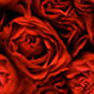 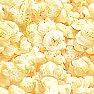 Σήμερα όπως και παλαιότερα, παρατηρούνται πολύ συχνά φαινόμενα σχολικής βίας των μαθητών μεταξύ τους  αλλά και απέναντι σε καθηγητές τους. Αυτή η συμπεριφορά όμως, πολλές φορές δεν οφείλεται μόνο στα παιδιά, αλλά  γενικότερα στην όλη κατάσταση που υπάρχει και τα επηρεάζει αρνητικά. Όμως και από την πλευρά της διεύθυνσης πρέπει να υπάρχει ουσιαστική επικοινωνία ώστε να προλαβαίνει τέτοιες συμπεριφορές.
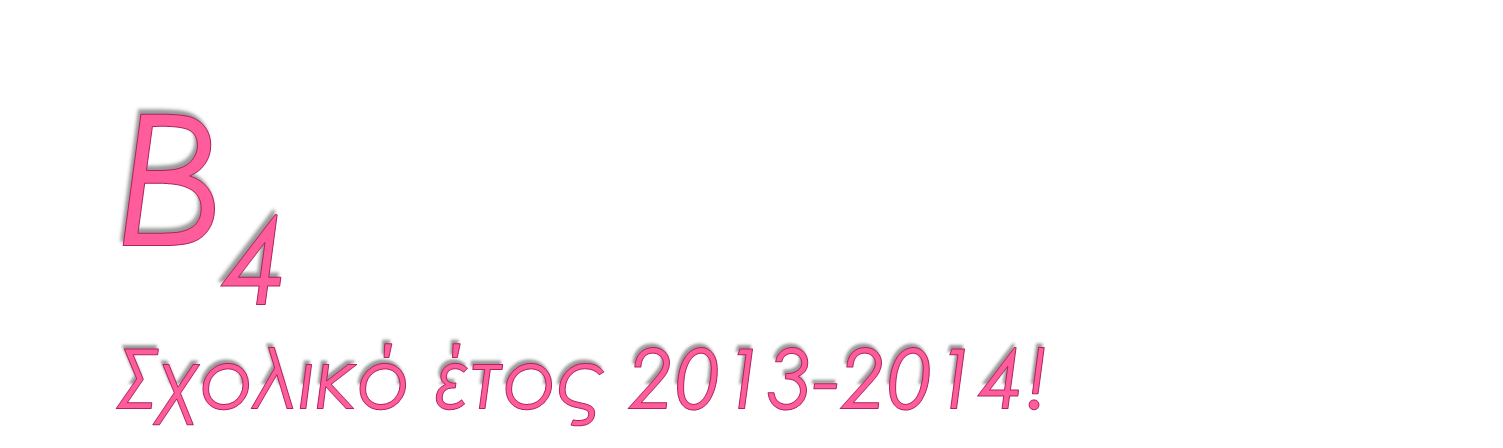